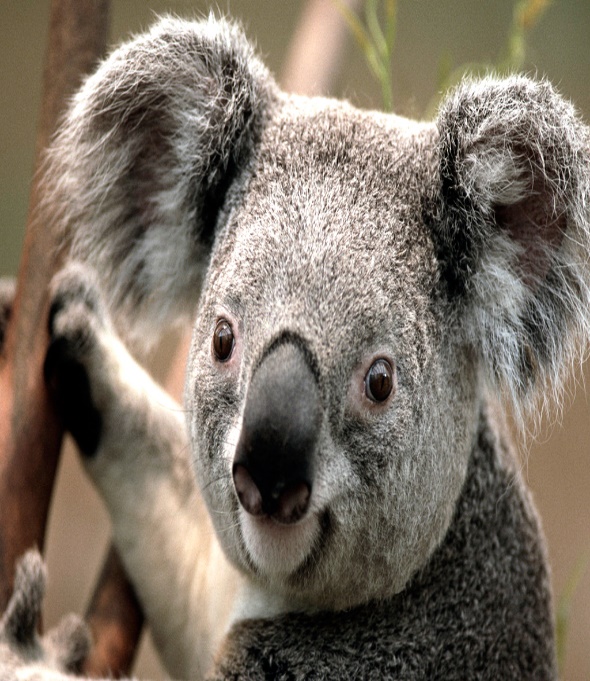 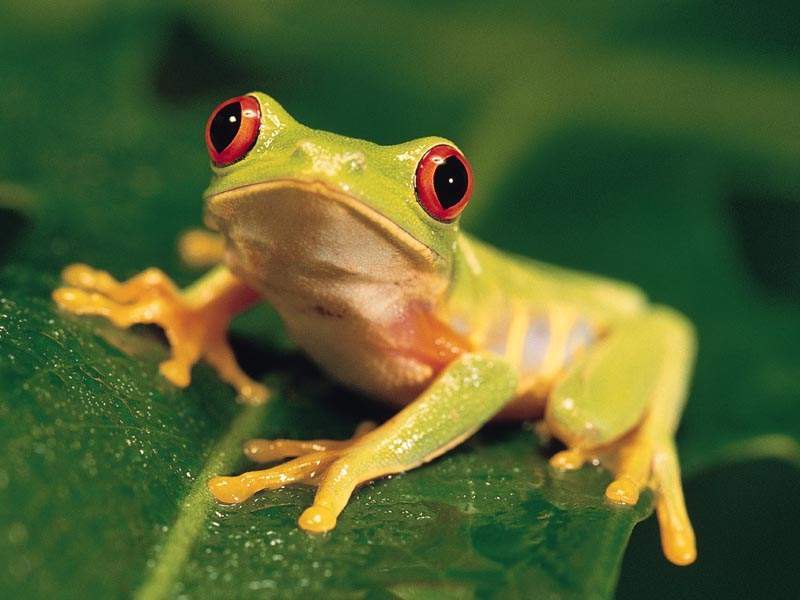 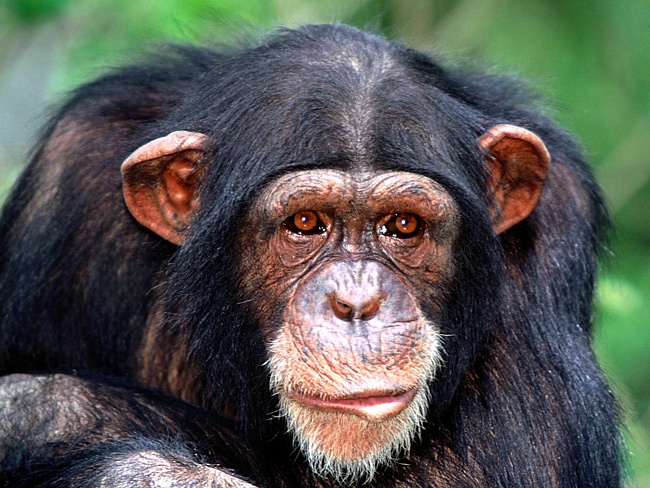 Funny FRIENDS
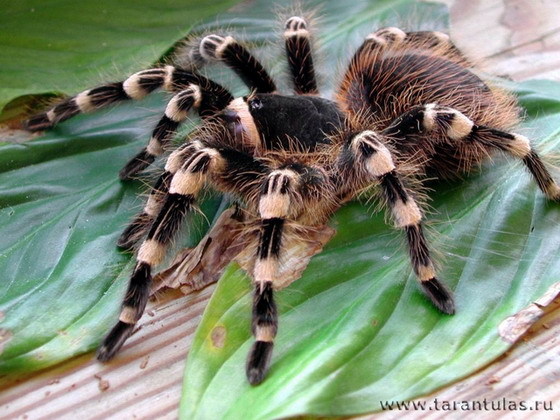 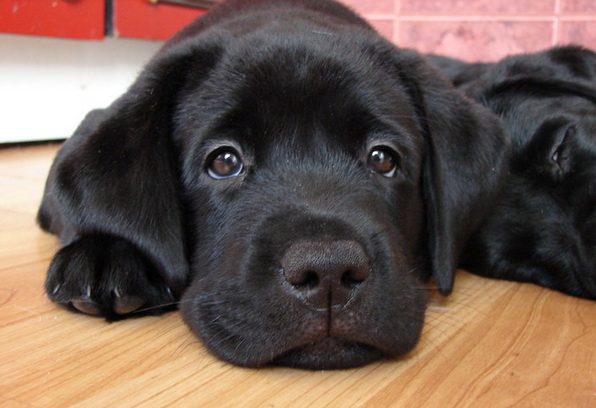 Guess the creature!
It is the symbol of Australia.
It is one of the main characters of a famous Russian Fairy –tale.
It is ugly and dangerous.
It is very funny.
It is a clever friend of a man.
Make the word- combinations:big, happy, small, green, cute, wonderful, fast, active, lovely, good, smart, funny, calm.                            A frog
Form the degrees of comparison!
Make a story using the words and structures:It is…..             Big, small, funny, cute,          It has….          active, a mouth, eyes, a nose,  It can….         arms, legs, jump, climb, swim, It can’t….. It likes ………   fly, run, bananas……
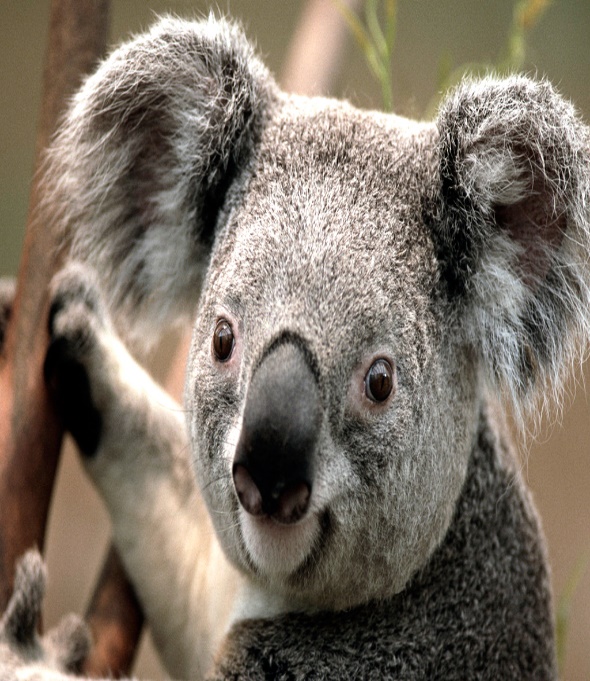 G              Guess the animal!                          It is a insect.                          It lives in Australia.                          It is very lazy.                  It lives in South America.                 It can climb the trees.a koala            It is very dangerous.                         It eats leaves.                 It likes a hot weather.                                                                    a spider
Answer the questions!Is it a pet or a wild animal?Is it big or small?What colour is it?What is it doing?Is it happy or sad?                                             a dog
Fill in the gaps.                       My pet dog.
This ….   my pet dog! …..       name is Benjy. He ….. brown. He …..       got a big body and …..       long tail. His ears ……        long, too. He`s got big white …..       and brown eyes. Benjy …….       swim and jump, but he ……      climb a tree.